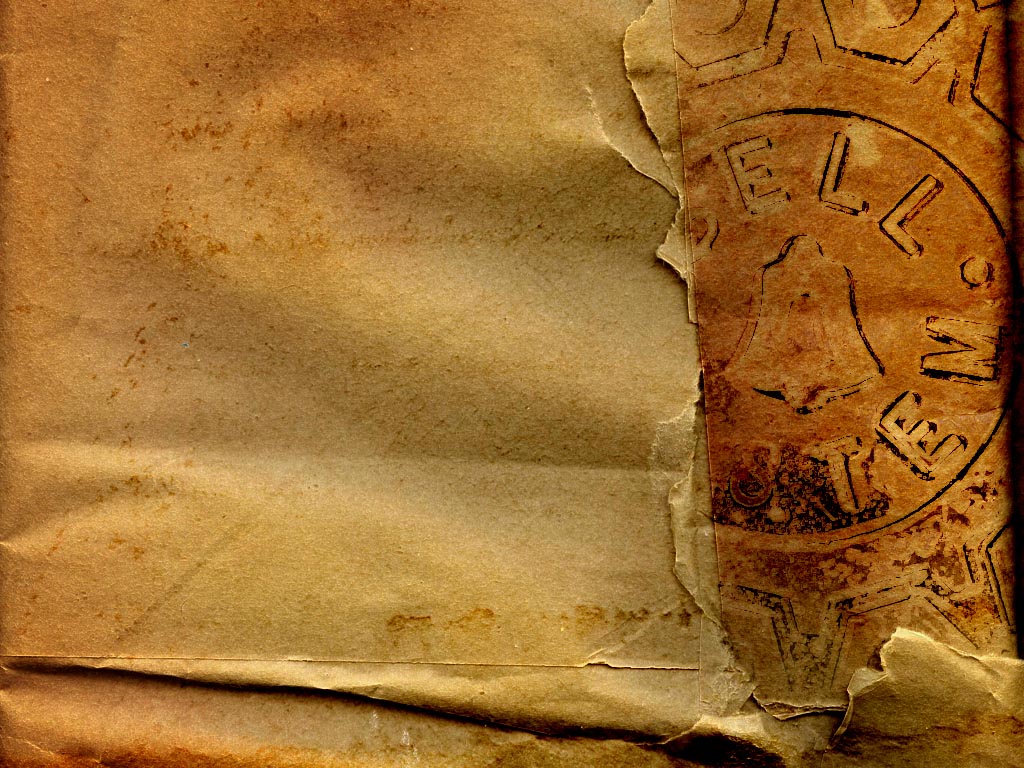 تاريخ الجنس البشرى



تقديم : ابتهال سعيد
{ الأنثروبولوجيا }
علم دراسة الإنسان فى كل مكان وزمان
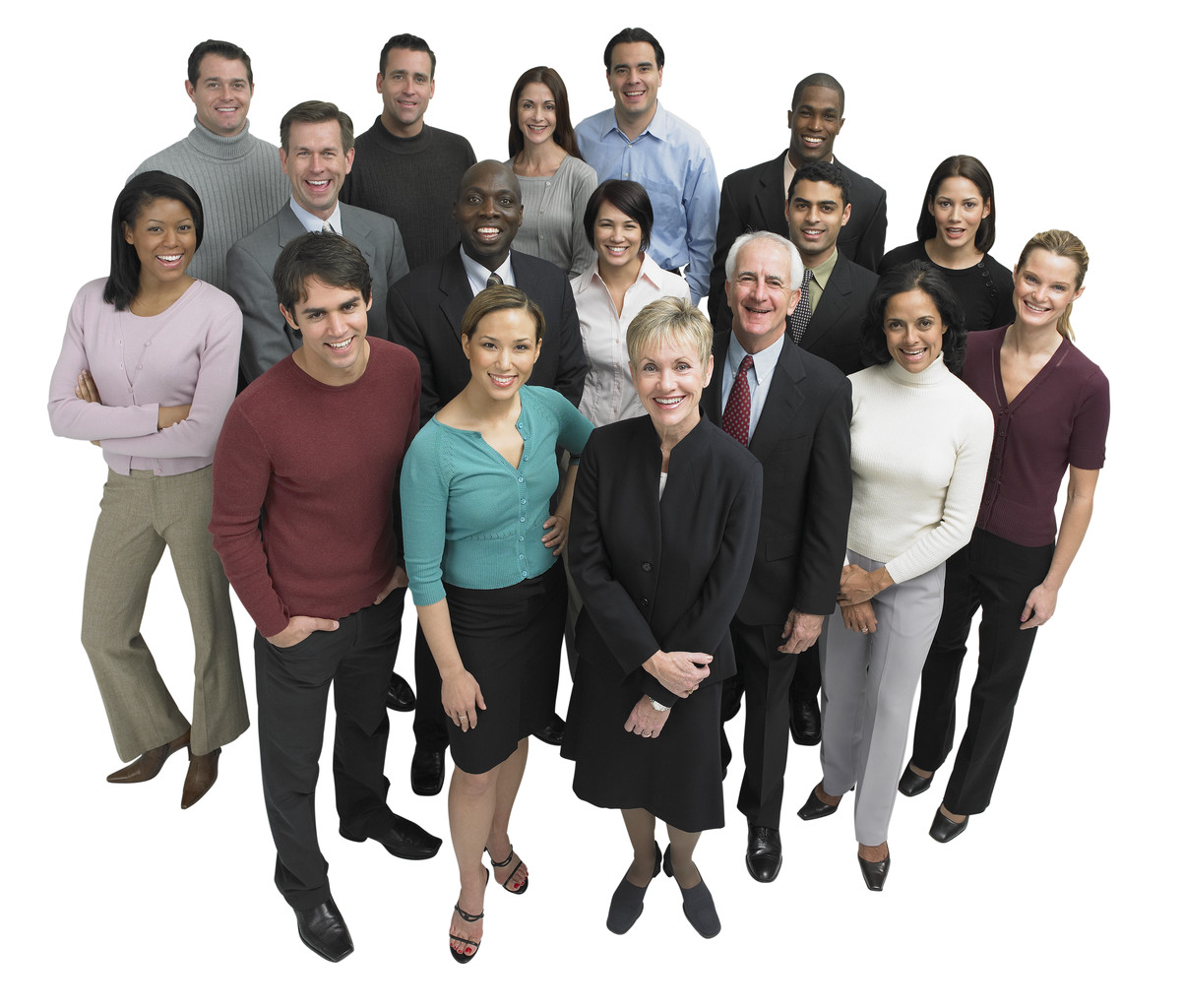 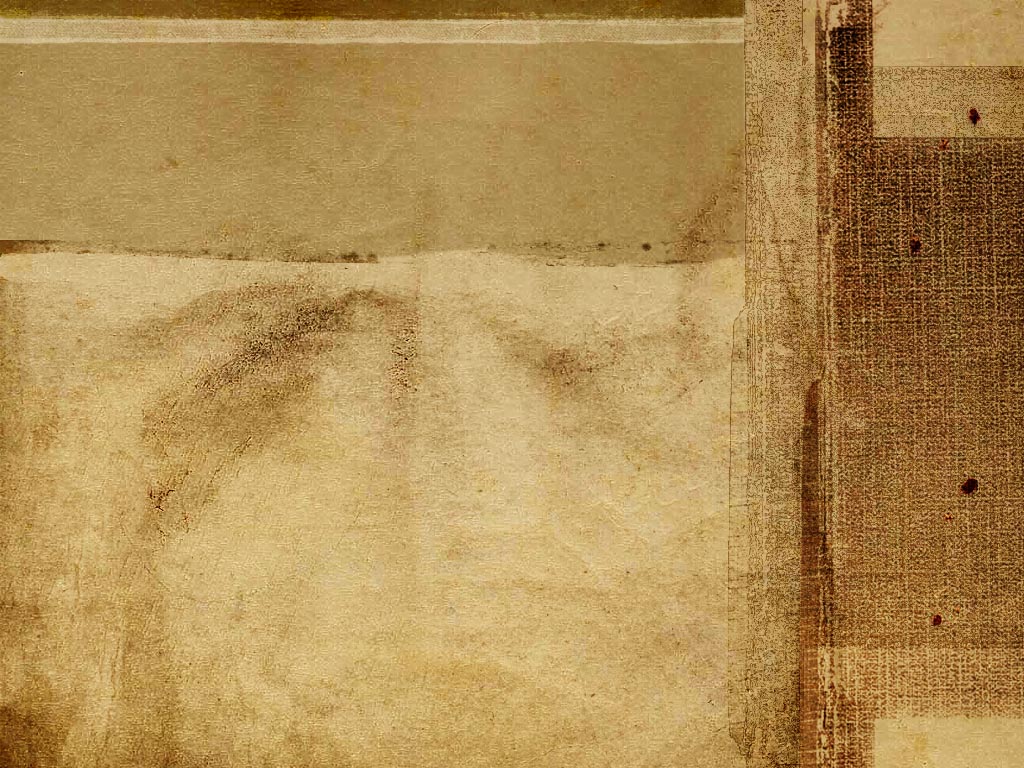 المكان : 
 جميع أنحاء العالم
الزمان : 
 ماضى – حاضر - مستقبل
-We must know the past to understand the present and plane to the future ……
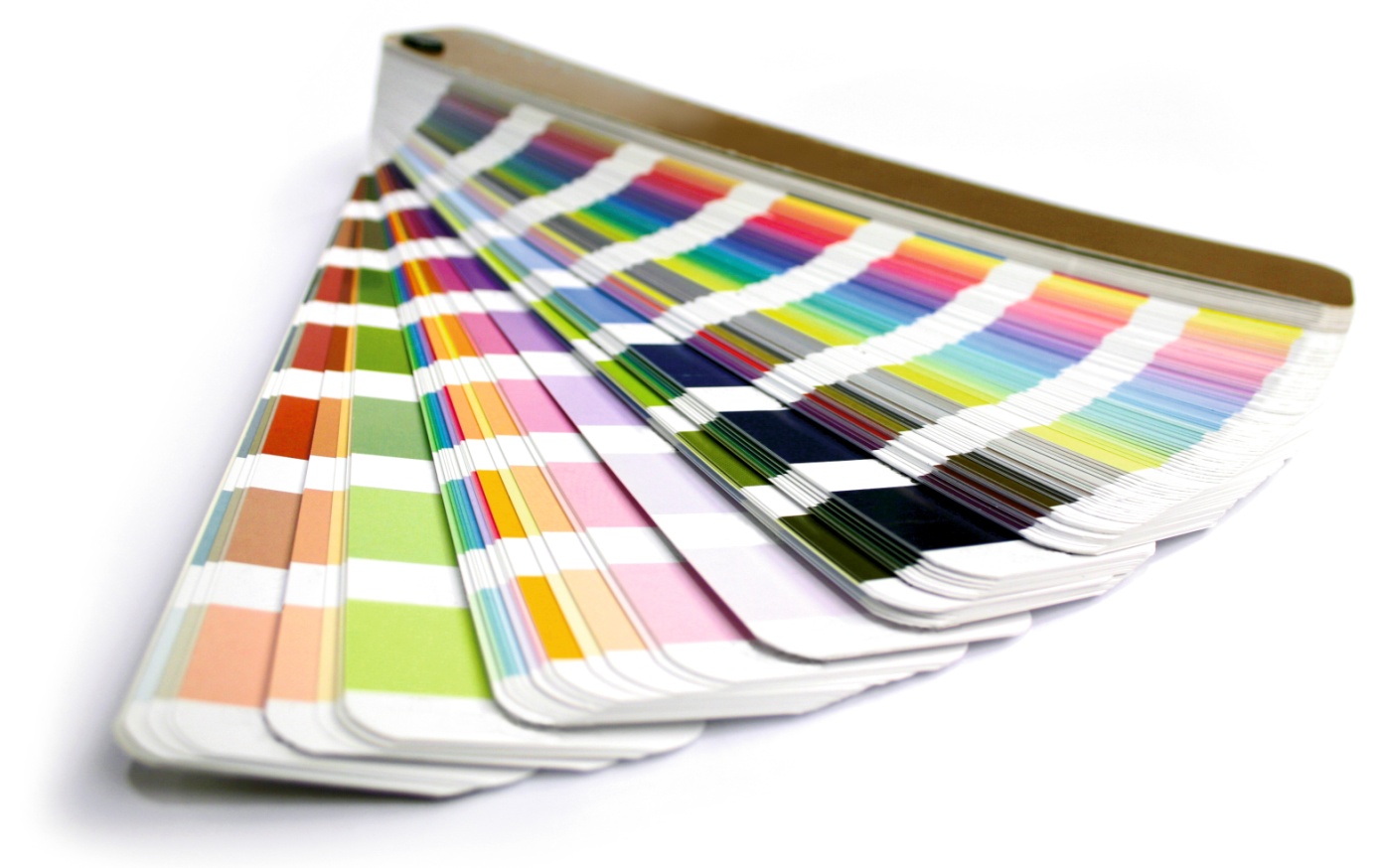 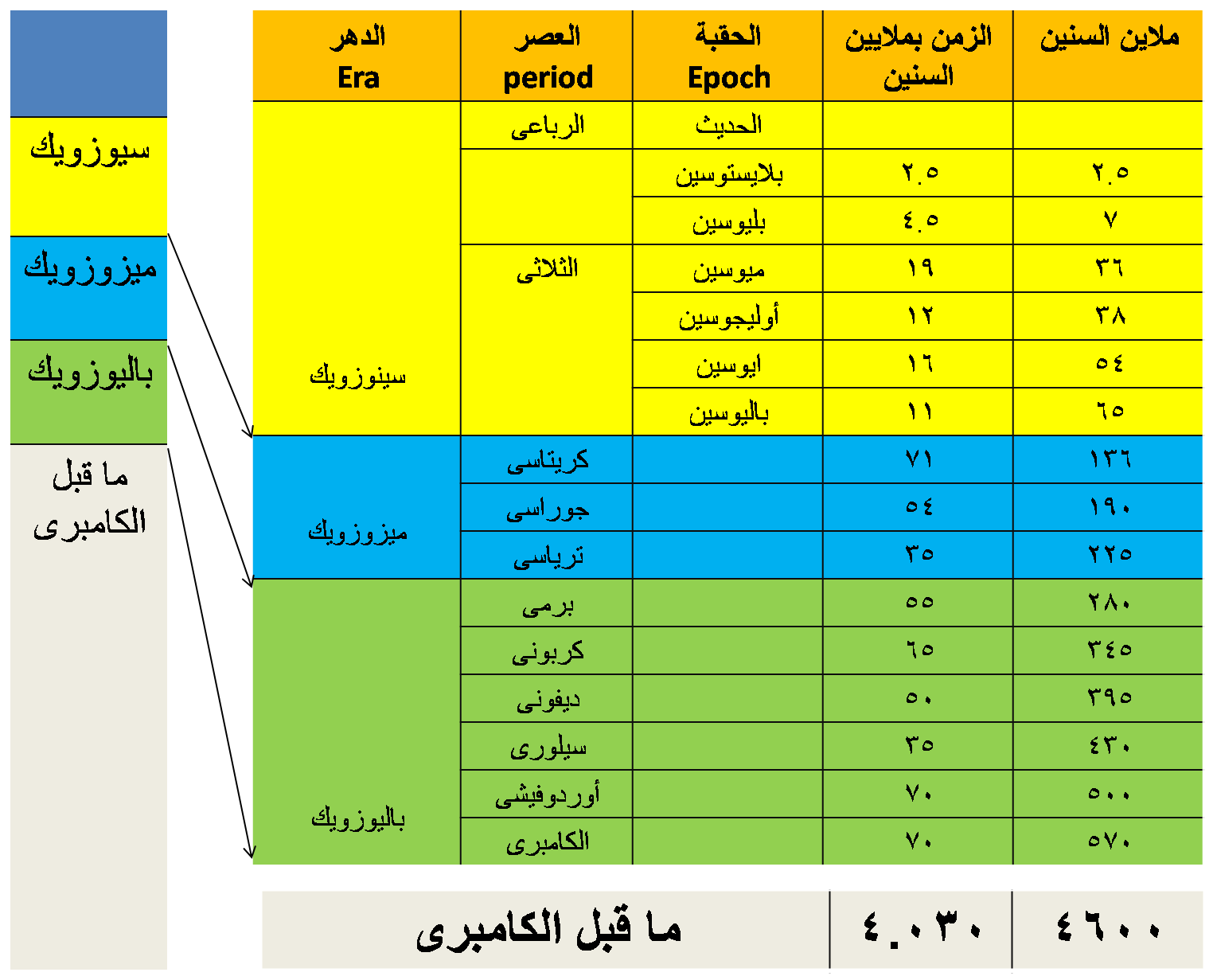 مقياس الزمن الجيولوجى  Geological Time Scale
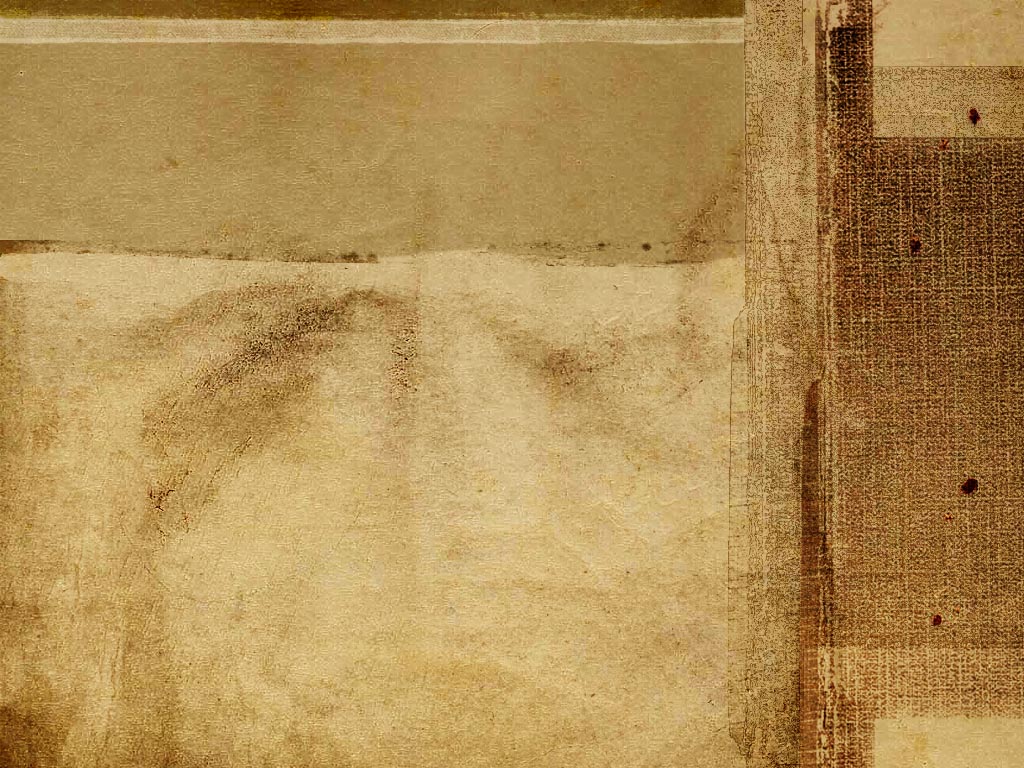 يبدأ الماضى منذ ظهور أشباه البشر على الارض ويسير ليمتد إلى الحاضر ومن ثم المستقبل
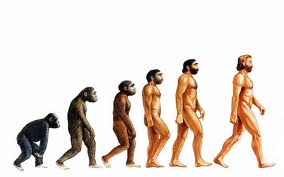 يبدأ الزمن الخاص بوجود الظاهرة الانسانية مع وجود البشر وأشباههم على الارض ولأول مرة عندما ظهر البشر الحقيقيون فى عصر البلاستوسين والهولوسين ( الحديث ) ويقدر هذا الزمن بـ 2 مليون سنه مضت
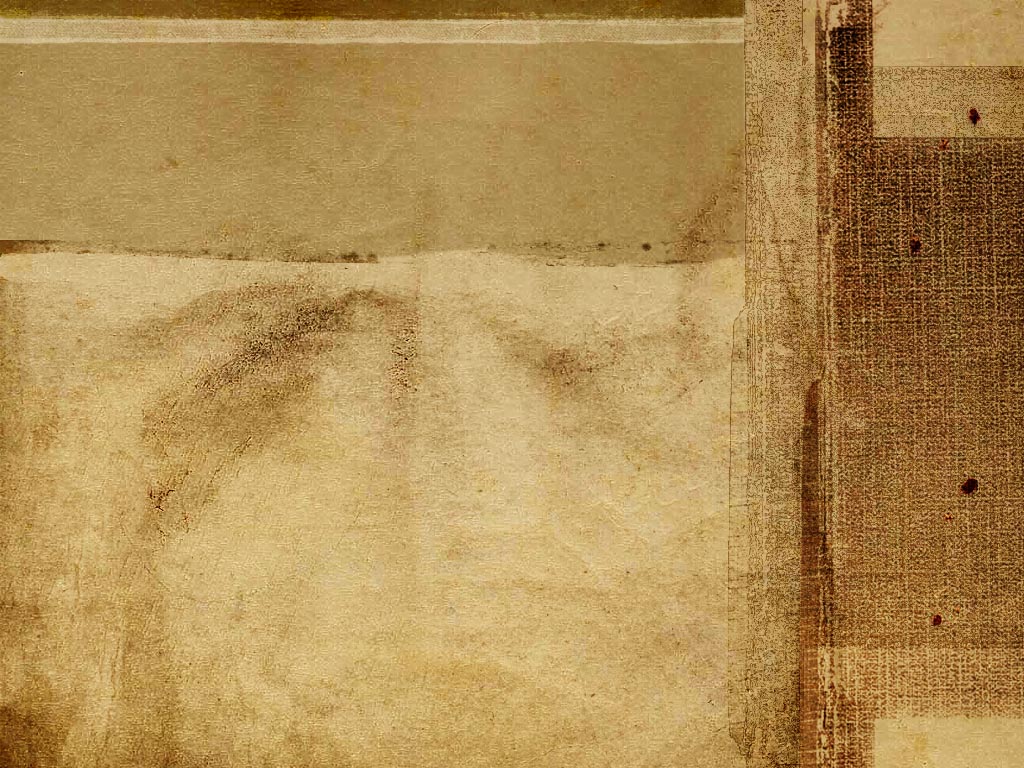 تاريخ الجنس البشرى
منذ 2 : 7 مليون سنه مضت
بدأ منذ 4000 سنه ق.م
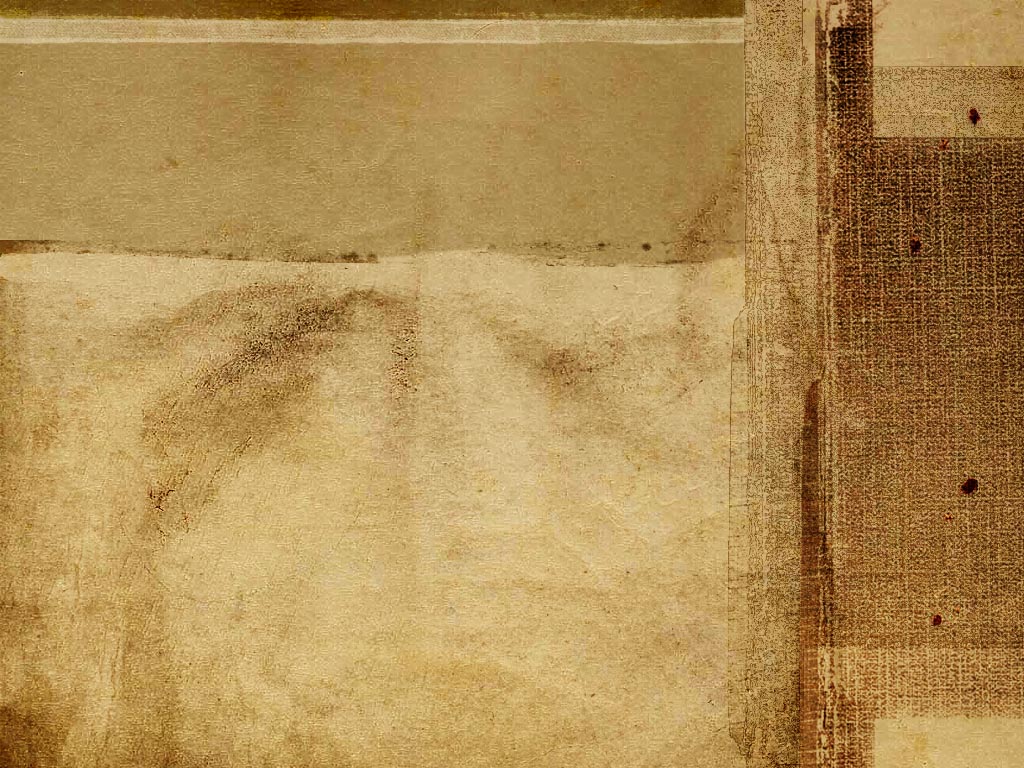 الفترة التاريخية
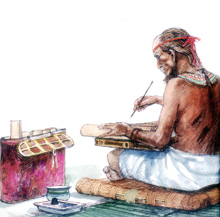 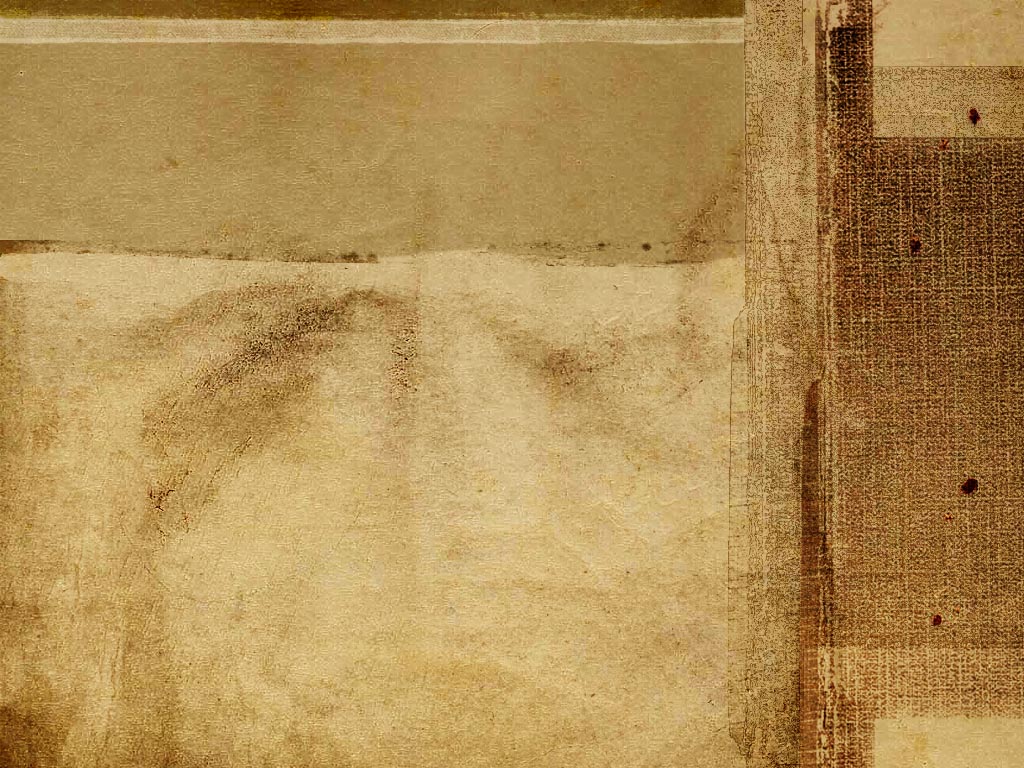 مرحلة ما قبل التاريخ
الفترة التاريخية 
0.1
فترة ما قبل التاريخ
99.9
تاريخ الجنس البشرى
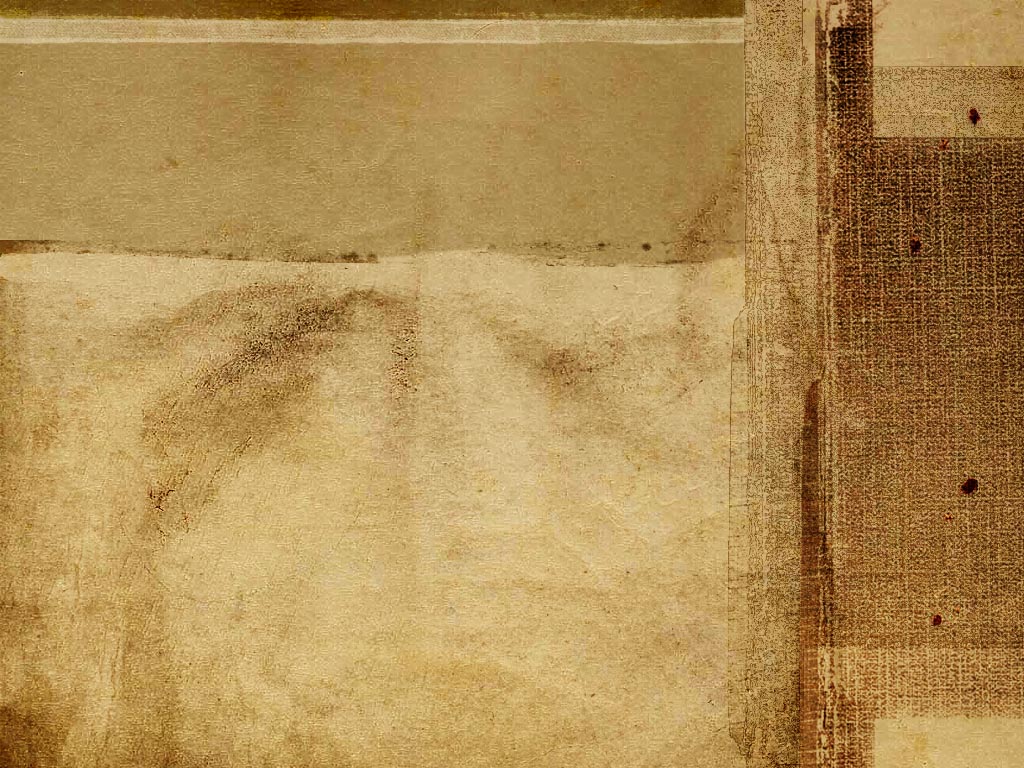 تاريخ الجنس البشرى

7 مليون سنه ـــــــــــــــــــــــــــــــــــــــــــــ 2 مليون سنه ـــــــــــ 7000 سنه ـــــــ
مرحلة ما قبل التاريخ                                                  المرحلة التاريخية
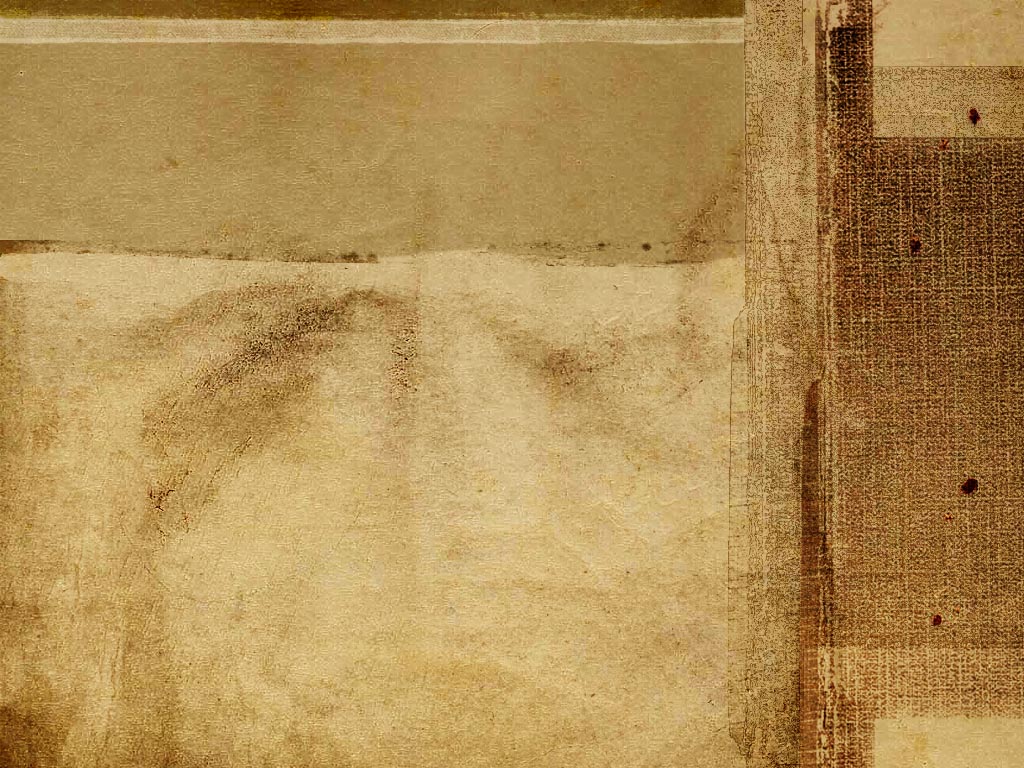 مرحلة ما قبل التاريخ
البلايستوسين

( العصر الجليدى )
( عصر سيادة الإنسان )
 منذ 2 مليون سنه مضت حيث بدأ يظهر فيها الإنسان  ويتطور ويسود ويصبح سيد الكون 
الهجوم الجليدى
الهولوسين

قوامه الـ5000 : 7000 سنه الأخيرة من عمر الأرض
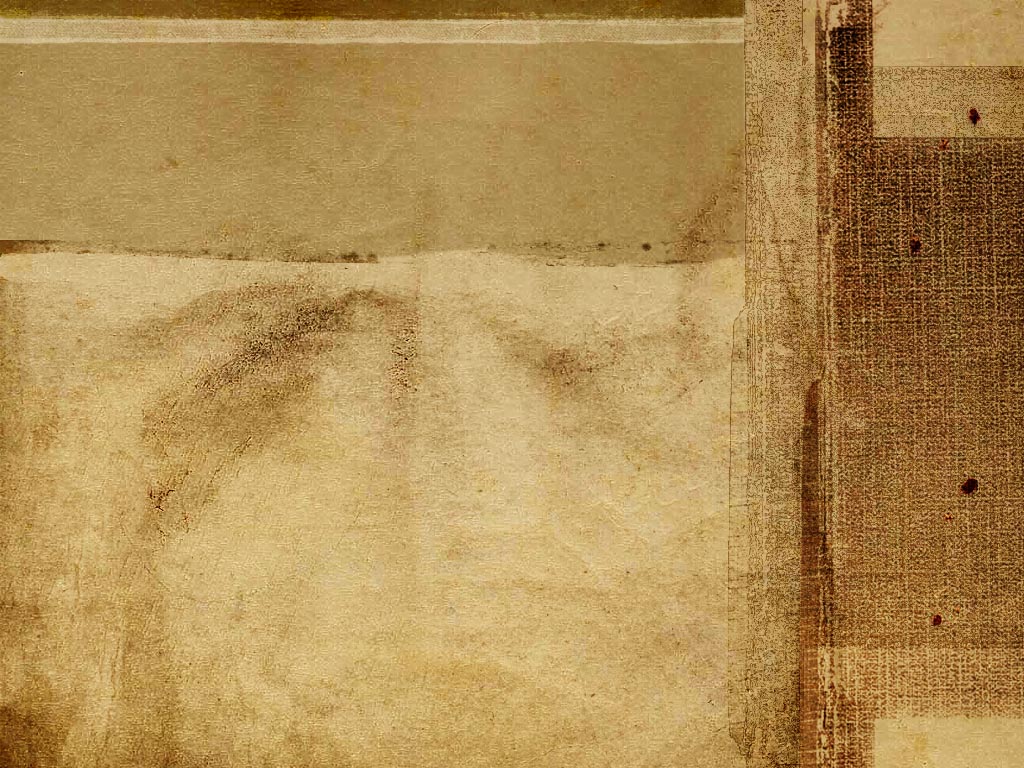 فسر اثناء رحلتك هذا العام ظهور بحيرات يعيش فيها تماسيح
وسط الصحراء الكبرى ؟؟؟
فسر وجود نقوش صخرية عائدة لما قبل التاريخ على ضخور الصحراء الكبرى تصور التماسيح ؟؟
ج- فى التسعينات قامت وكالة ناسا للفضاء بتصوير الصحراء الكبرى بالاقمار الصناعية وتم الكشف عن وجود انهار ما زالت تجرى تحت الصحراء الكبرى حتى الأن ، هذه المناطق وفق معرفة " المناخ القديم " أو الطقس التى مرت به مناطق العالم المختلفة ان تلك الآثار ترجع لفترات الهجوم الجليدى والتراجع الجليدى حيث ان هذه الفترات كانت تأخذ آلاف السنين ..
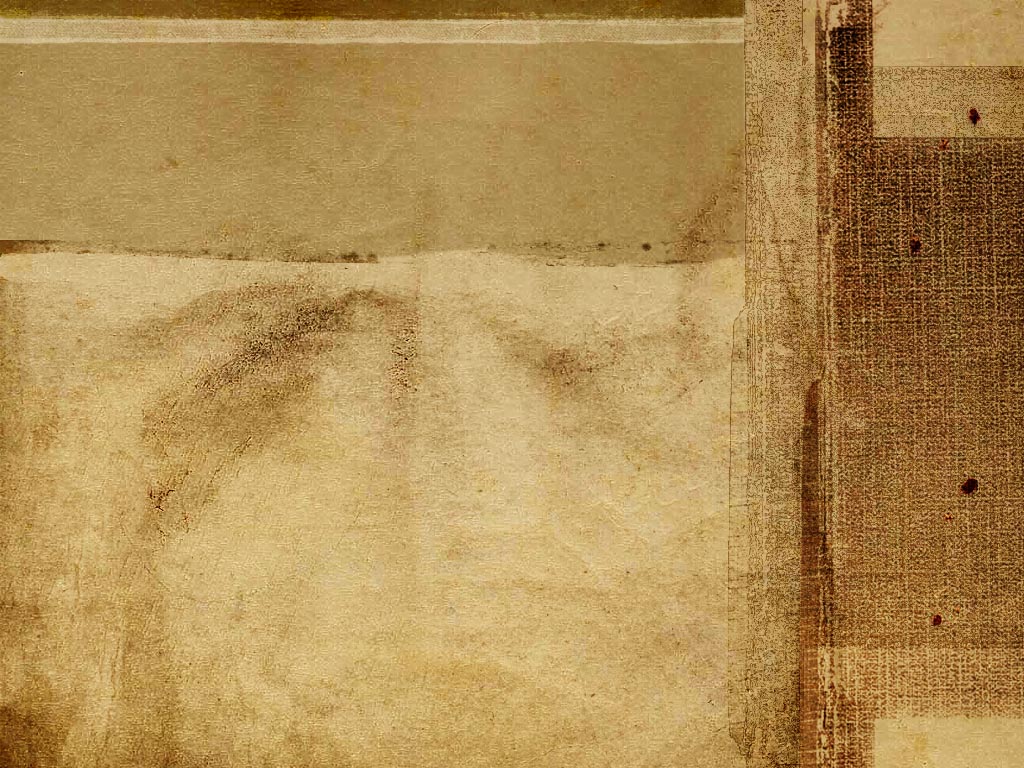 * الأركيولوجيون :- علماء الآثار القديمة
{ Artifacts }
النتاج الصناعى
أدوات حجرية ( قام بتشكيلها ) مثل الفأس اليدوى
عظام ( قام بتشكيلها ) 
فروع الأشجار
الفن الصخرى والتماثيل
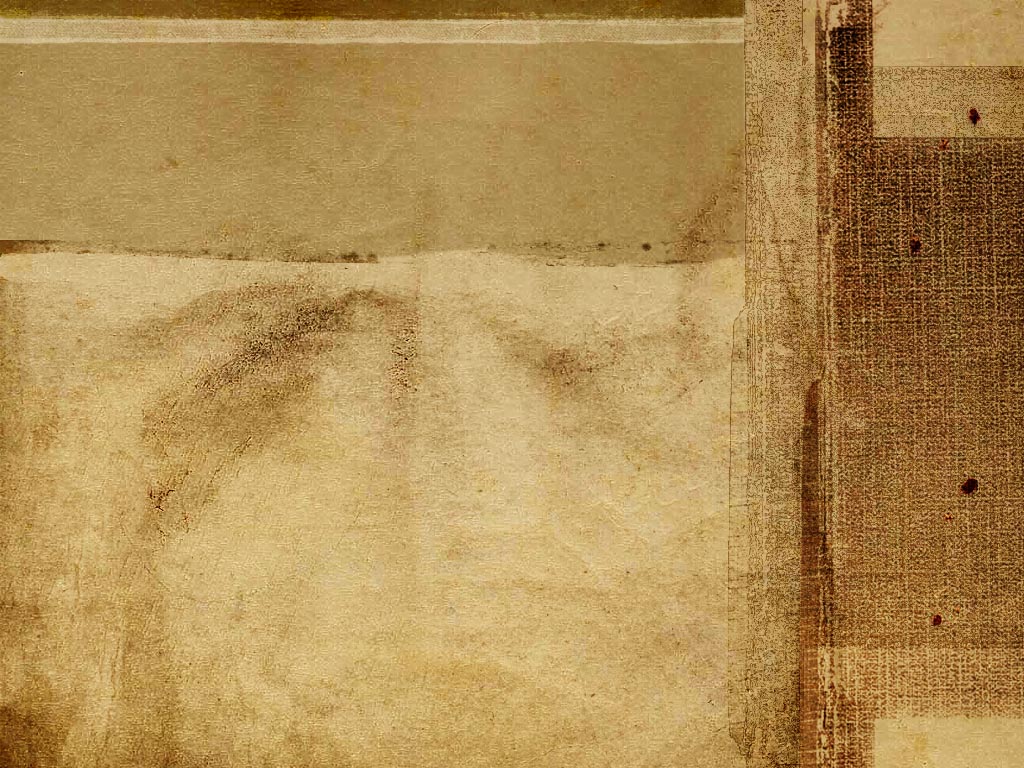 قام العلماء والمتخصصين فى الاركيولوجى بالبحث والتنقيب فترات طويلة حتى أصبح لديهم مجموعة كبيرة جداً من النتاج الصناعى من مناطق مختلفة وأزمنه مختلفة
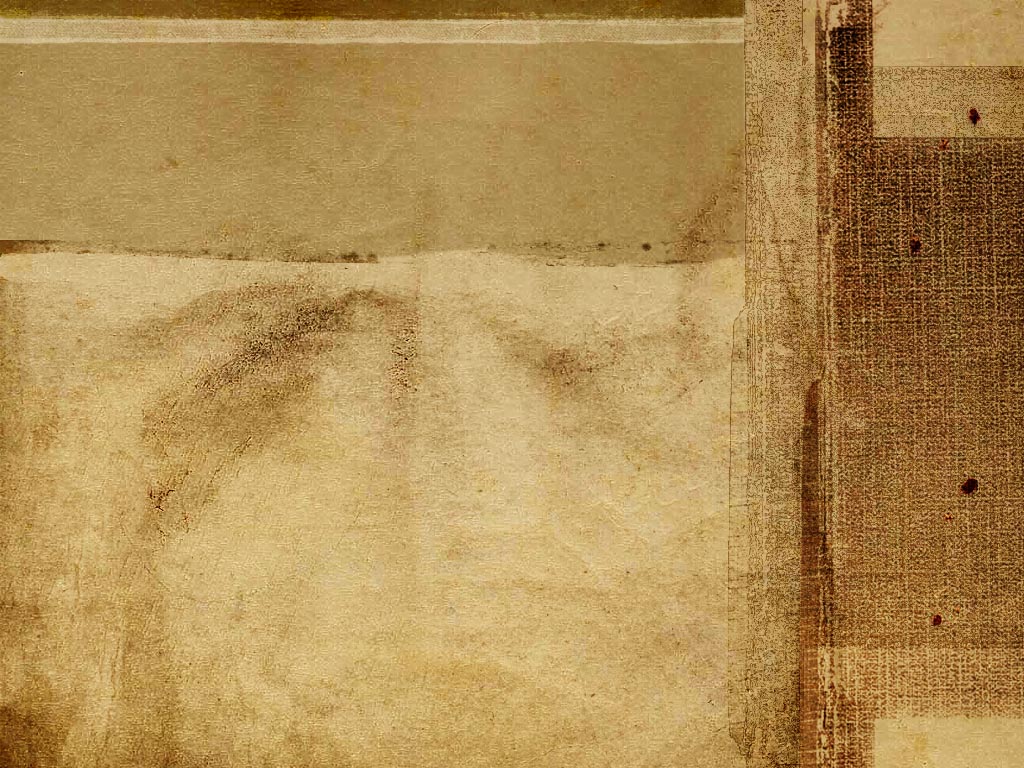 كريستيان طومسون ( أمين المتحف الدنماركى 1886 )
( أول من أخترع تقسيم لفترة ما قبل التاريخ استناداً على ما تم العصور علية من نتاج صناعى والمادى التى صنع منها )
مرحلة ما قبل التاريخ
عصور الحجر
عصور المعادن
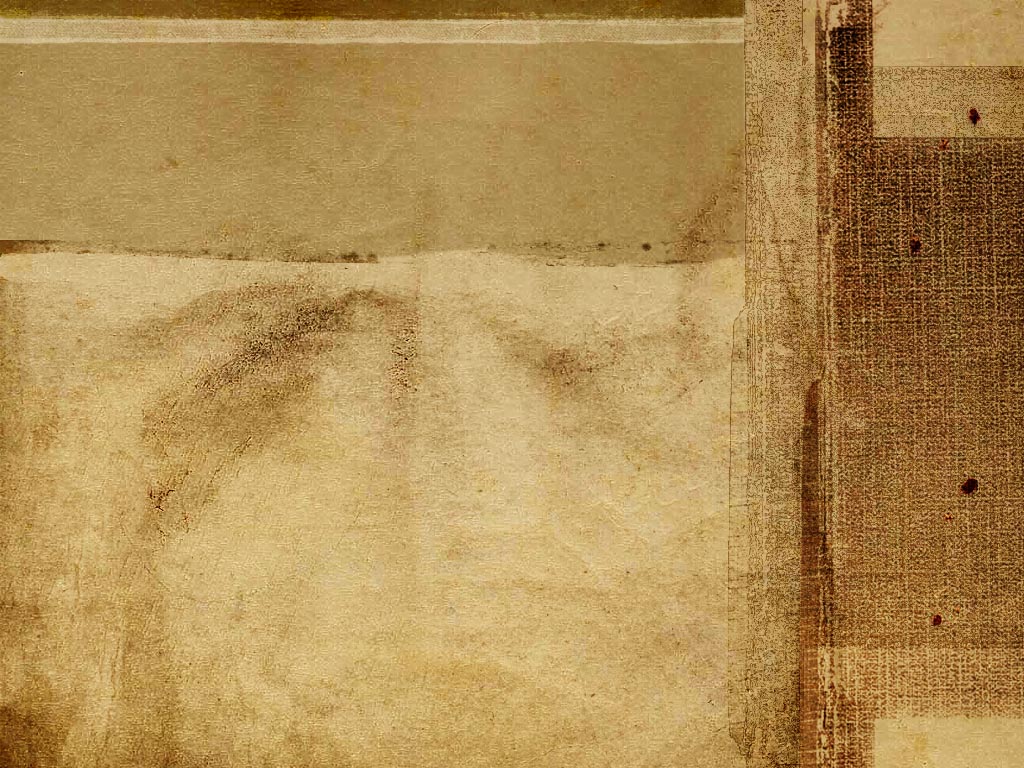 فترة ما قبل التاريخ
عصور الحجر – عصور المعادن
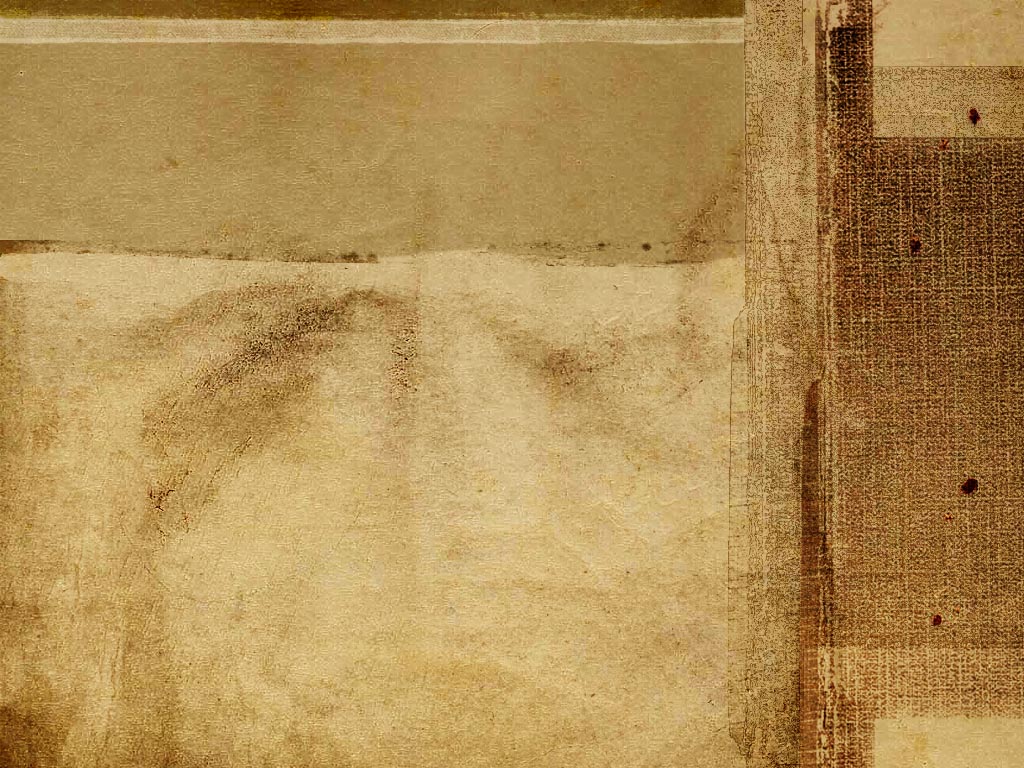 ونظراً لطول الفترة الزمنية التى يستغرقها العصر الحجرى القديم قسم طومسون هذا العصر إلى ثلاثة عصور فرعية أخرى
وقد ظهرت تكنولوجيا أو تكنيك مختلف ومميزات مختلفة فى كل عصر .....
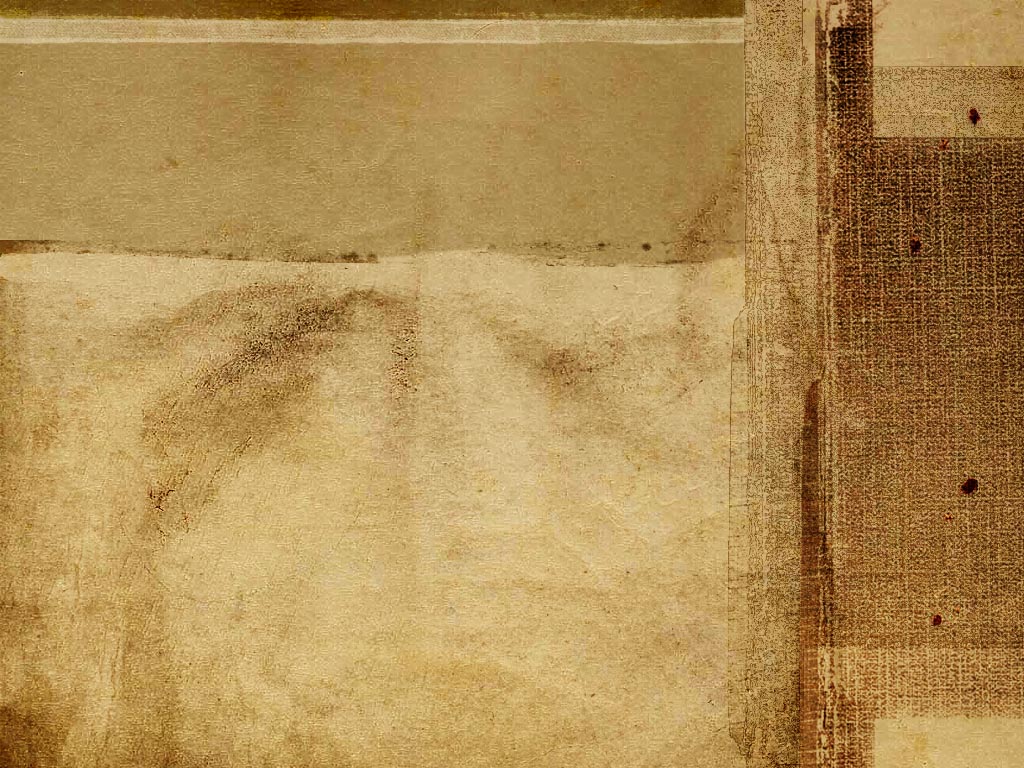 عرفت معظم الحضارات بتشكيل المعادن فى بداية المرحلة التاريخية 
قسم طومسون العصور على أساس المواد المختلفة المستخدمة فى صناعة ( النتاج الصناعى )
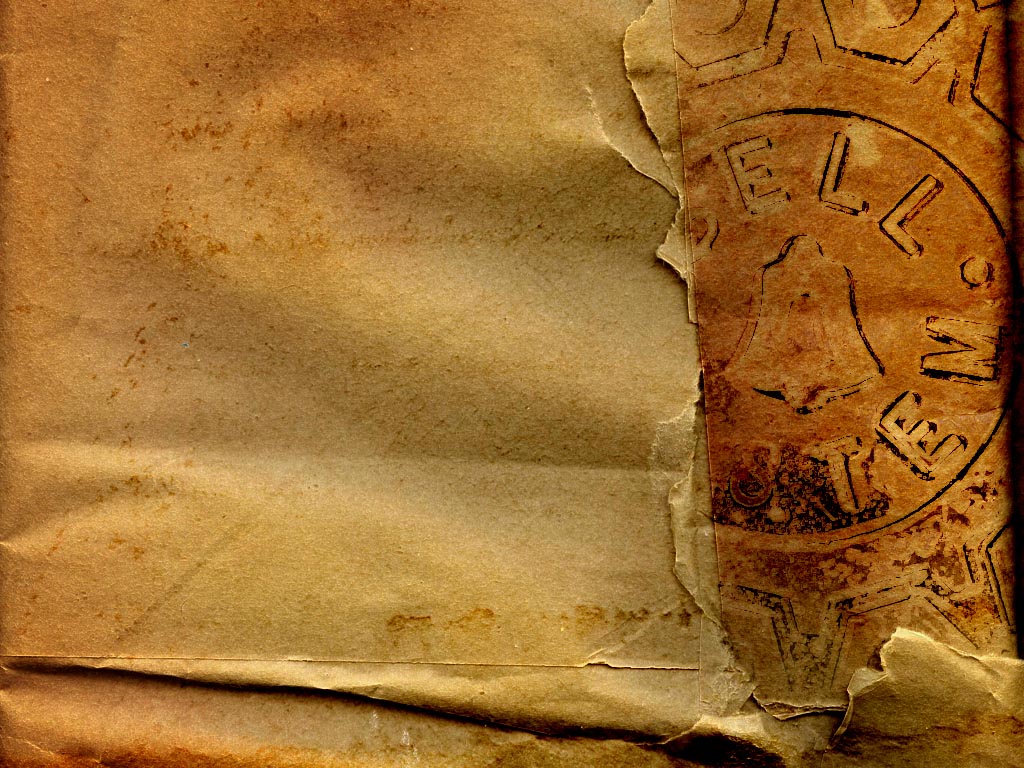 تاريخ الجنس البشرى


تقديم : ابتهال سعيد

المراجع : عباس , حمدى , مجتمعات ما قبل التاريخ , دار المعرفة الجامعية ,2013